法律行业
产品介绍
PRODUCT INTRODUCTION
市场痛点
THE MARKET PAIN POINTS
第一部分：法律服务需求方
第二部分：法律服务提供方
法律服务需求方-企业用户
缺少完善的控制机制
缺少专业从业人员
95%
的企业是小微企业
内部风险机制缺位
付费意识不强
风险防范意识不强
抗风险能力弱
商事风险
付费能力不足
用工风险
财务
风险
法律服务需求方-个人用户
法律意识薄弱
有意识无渠道
请在这里简要介绍
请在这里简要介绍
法律服务提供方-律师
20%的律师占有的市场
80%
80%的律师占有的市场
20%
对于绝大多数律师而言
人脉资源匮乏
品牌营销缺位：缺少营销意识和技能
职业年限较短
产品特色
OUR PRODUCT FEATURES
第一部分：个人用户
第二部分：企业用户
第三部分：律师
第四部分：多平台体验
个人用户
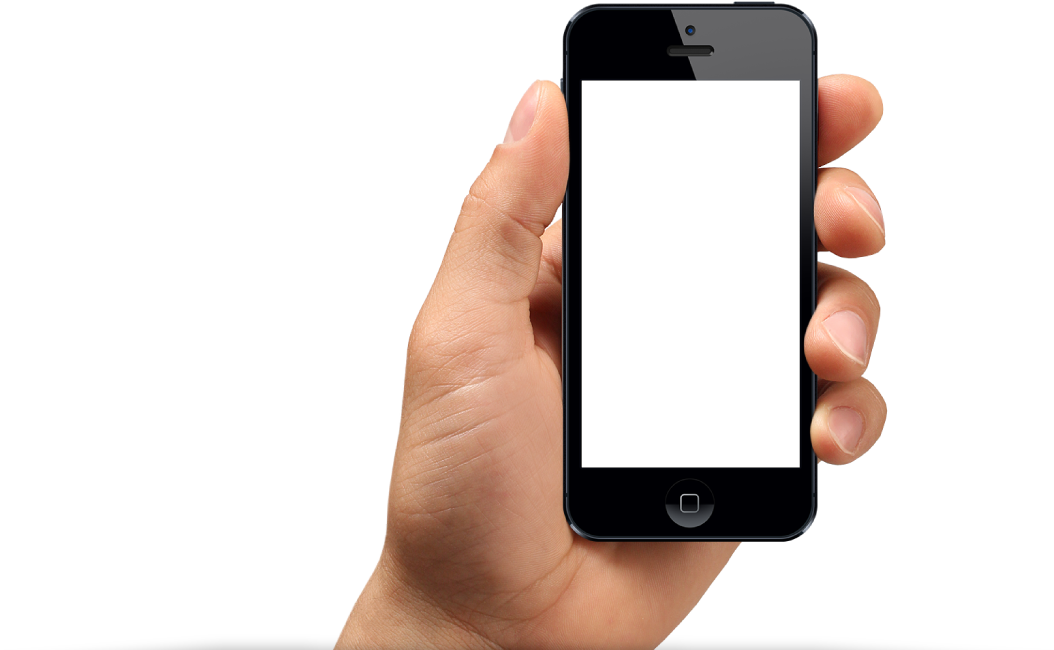 提高意识：法律文章定期推送
多维度法律服务：超级计算机&专业文书下载
多渠道律师咨询：在线咨询（私信系统一对一服务）
                           查找附近的律师
                           律师推荐
企业用户
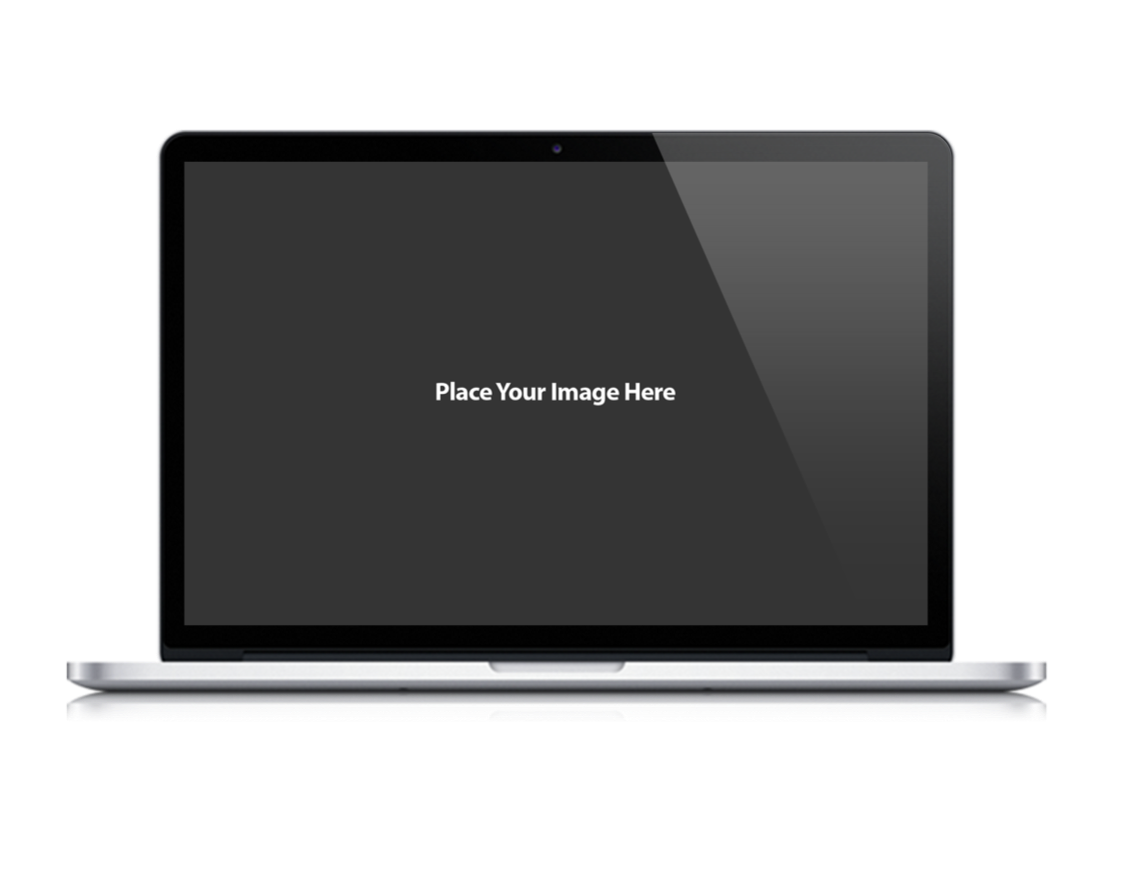 定位：专注企业内部法律风险控制
功能：人力资源风险管控
          运营风险管控 
          ERC风控助手
          在线法律服务
          大咖在线交流
          合作伙伴
律师
全方位多角度展示
一句话简介
律师评价系统
一句话简介
多平台体验
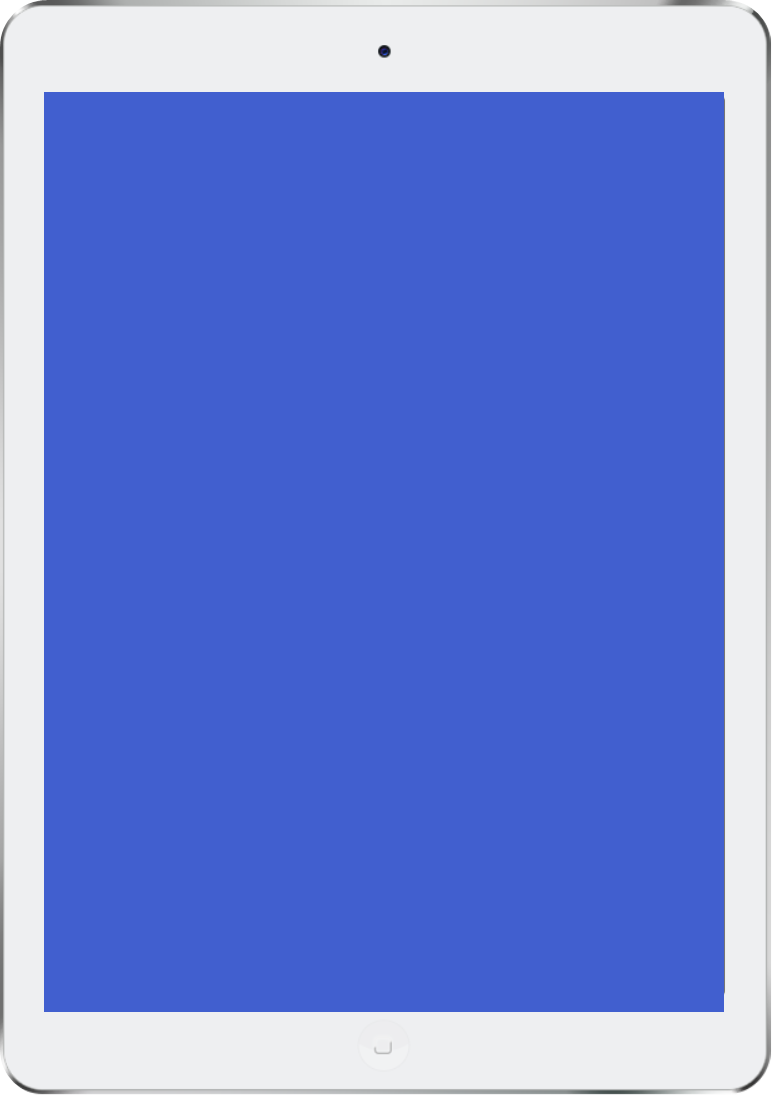 网页端：免安装，有网就能有
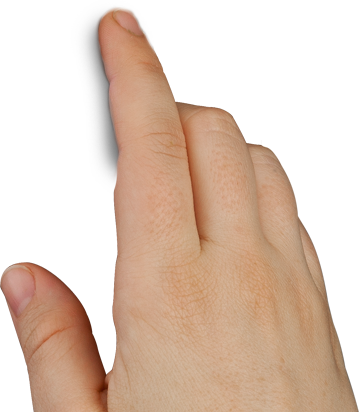 移动端：免安装，移动便捷
             提高效率，积累用户
网页端：与普通的ERP软件比有很强优势
平台目标
OUR PLATFORM TARGET
解决企业用户的法律需求问题
降低风险
一句话简介
解决纠纷
一句话简介
完善制度
一句话简介
提升效率
一句话简介
解决个人用户的法律问题
提高意识
一句话简介
01
快速解决
一句话简介
02
解决法律需求方和法律服务方对接问题
01 资源对接
02 形象展示
03 提升效率
始创团队
OUR TEAM
第一部分：法律组
第二部分：专家组
律师组
XX
XX
XX
一句话简介
一句话简介
一句话简介
感谢观看